大中票券債券市場展望雙週報
2023/12/11
Peter Tsai
市場回顧
最近二週，美債10y利率續呈下跌走勢。12月初因為11月ISM製造業指數低於預期，及後續的10月職位空缺數也大降，帶動利率大跌。乃市場對聯準會降息的預期推進到明年第一季使然。美債10y利率週五收在4.2256%。台灣公債近期受到美債利率連跌影響，10y利率亦走跌，上週10y新券標在1.26%，是預期區間下緣。債市氣氛不偏空。上週，10y利率收在1.2586%，5y收在1.17%。
歐債十年期利率走勢圖
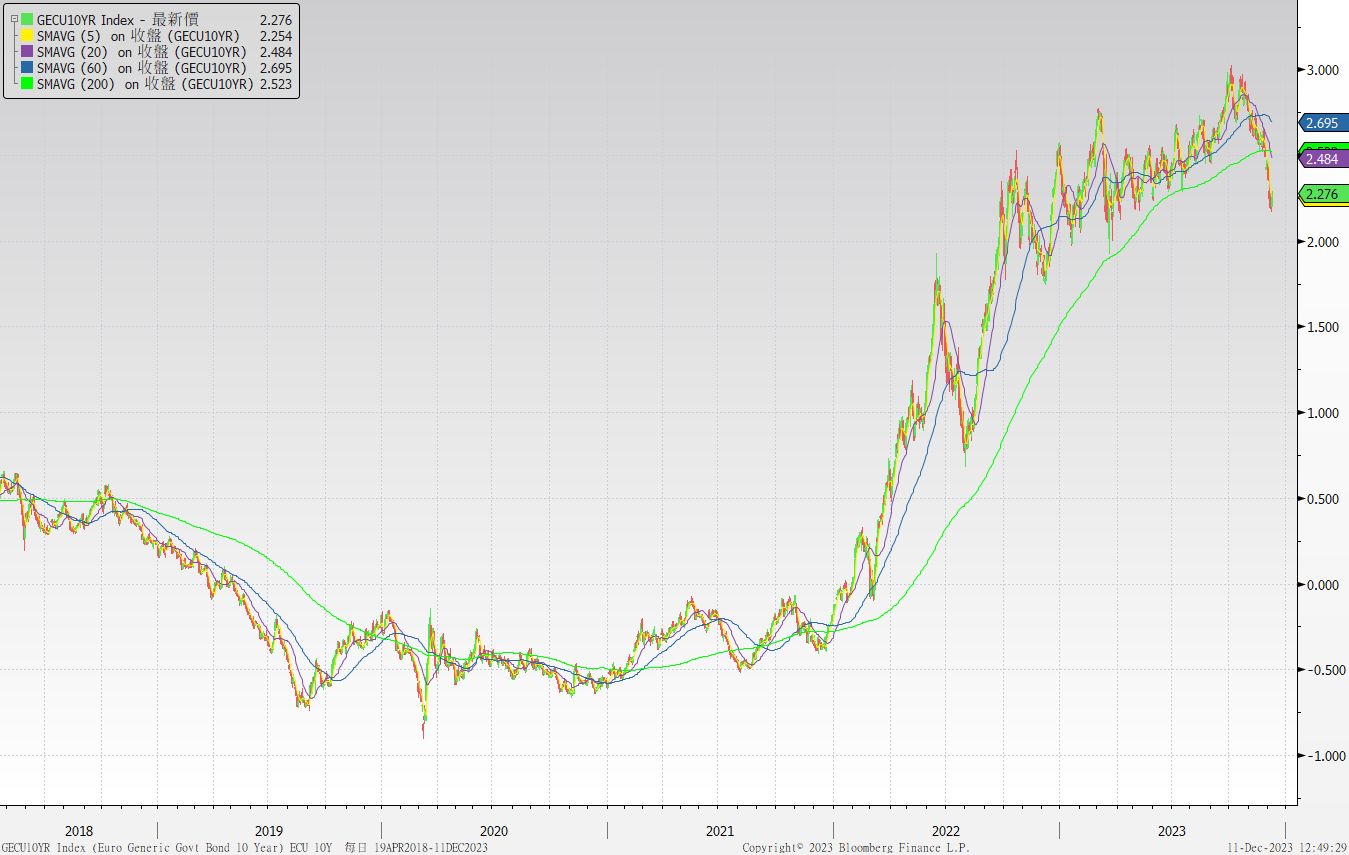 美債十年期利率走勢圖
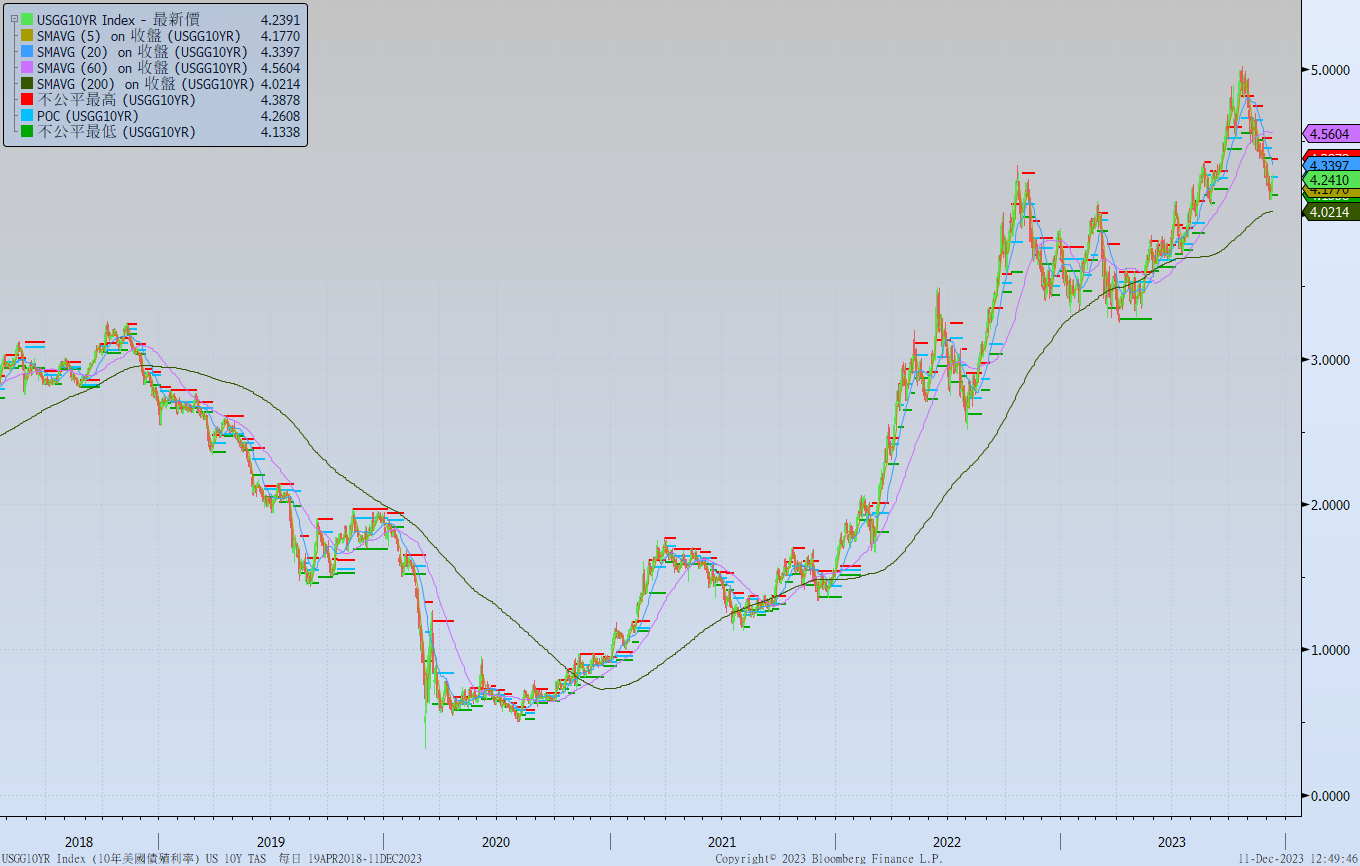 日債十年期利率走勢圖
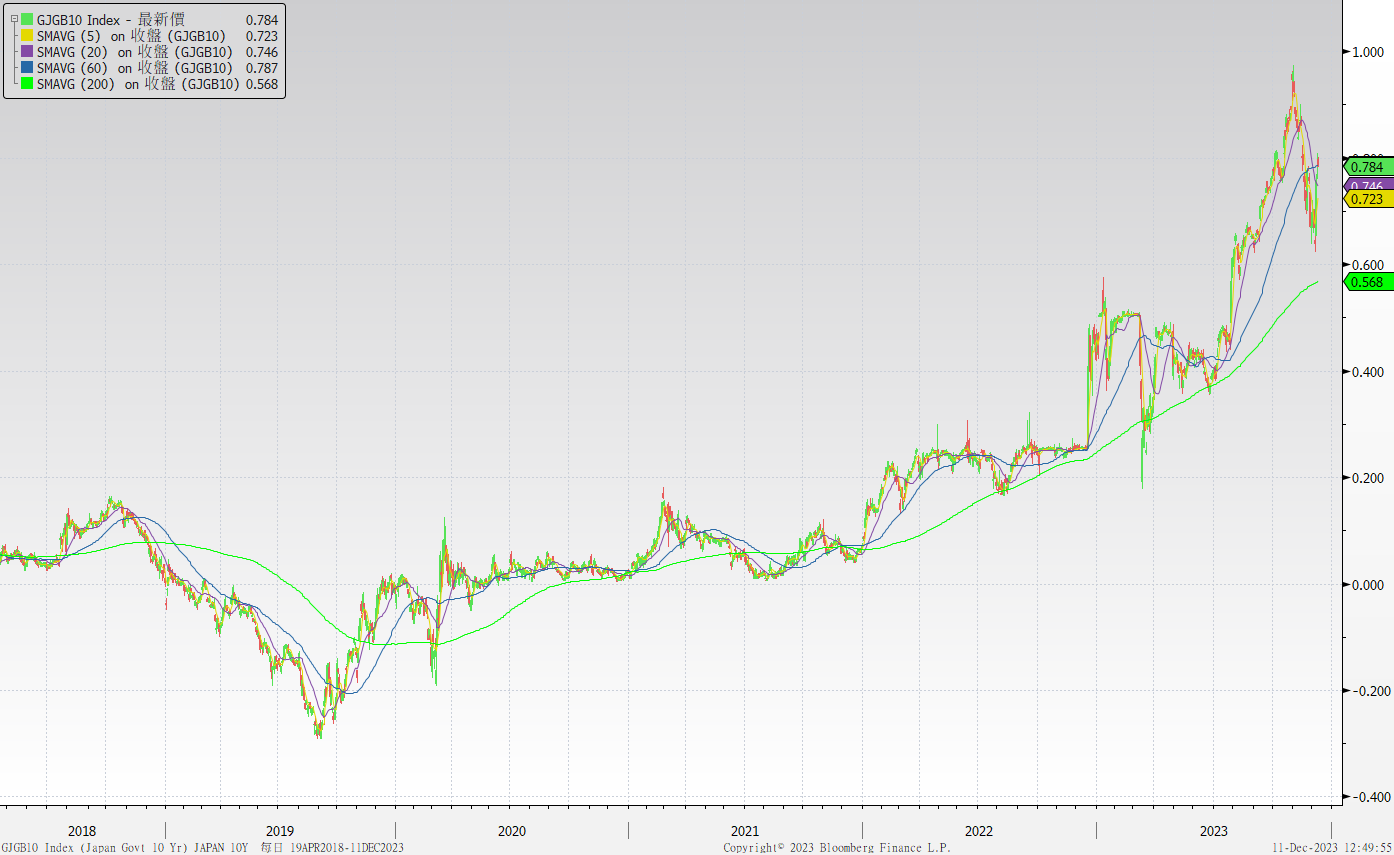 台債十年期利率走勢圖
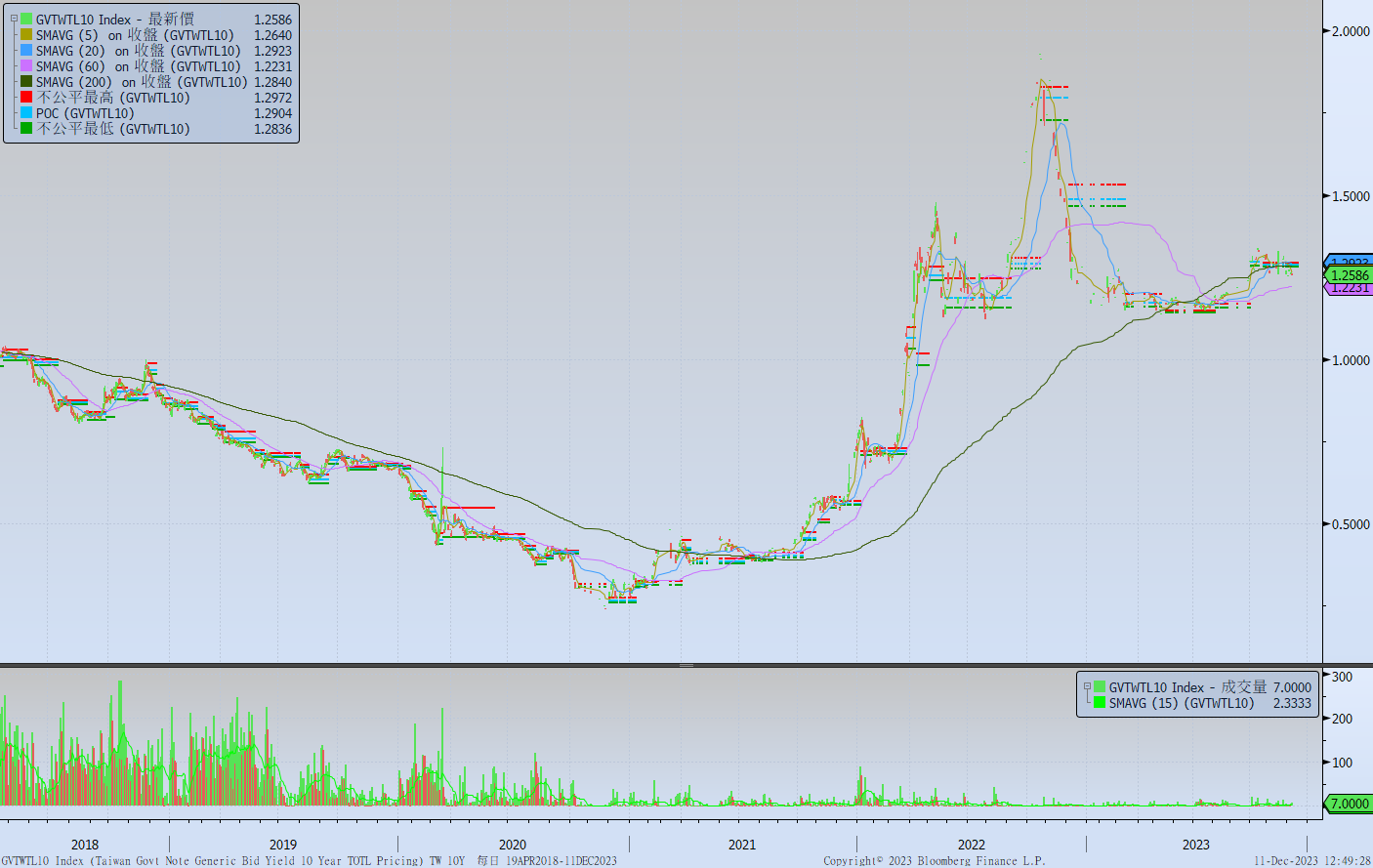 主要國家殖利率曲線
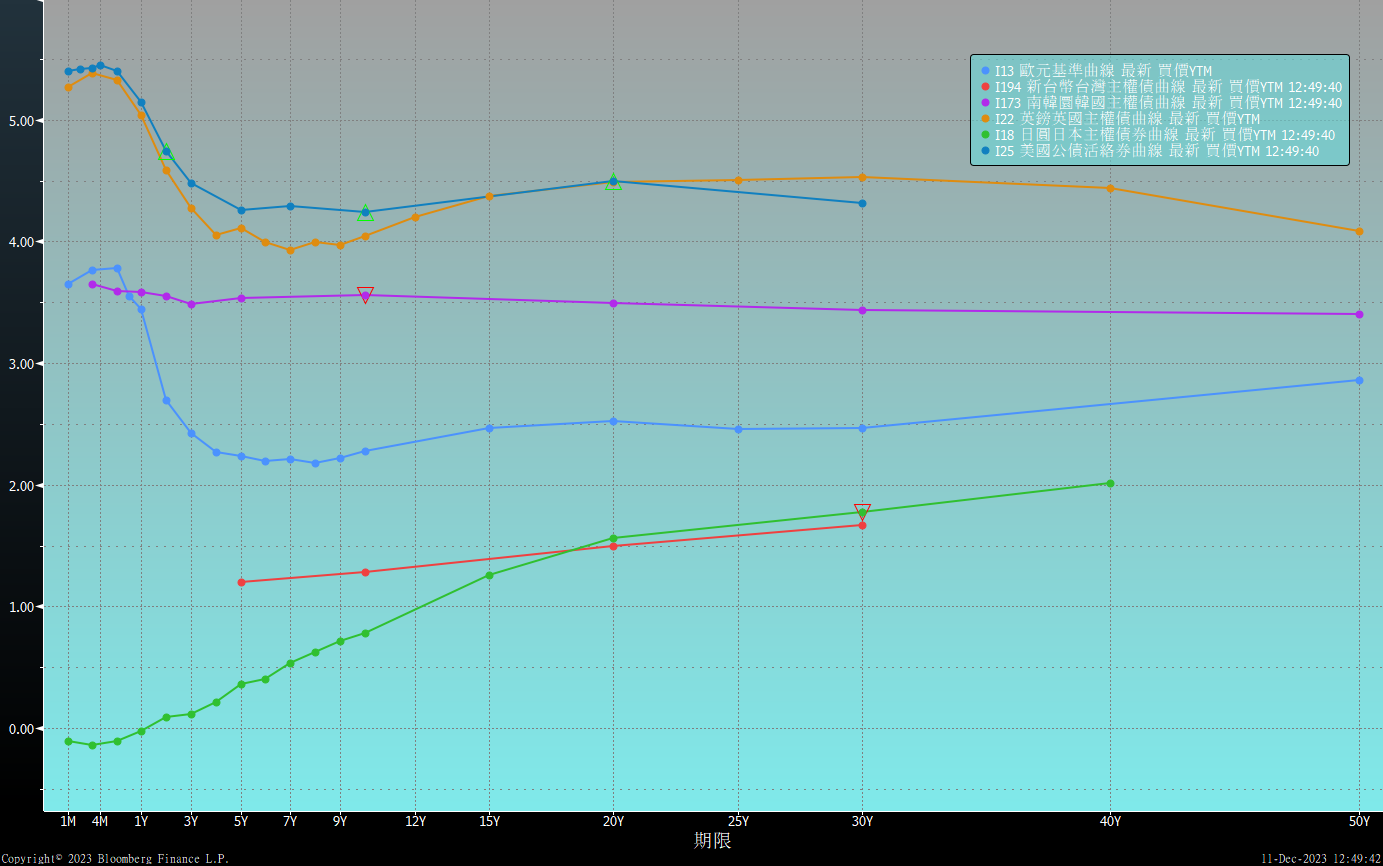 原物料指數
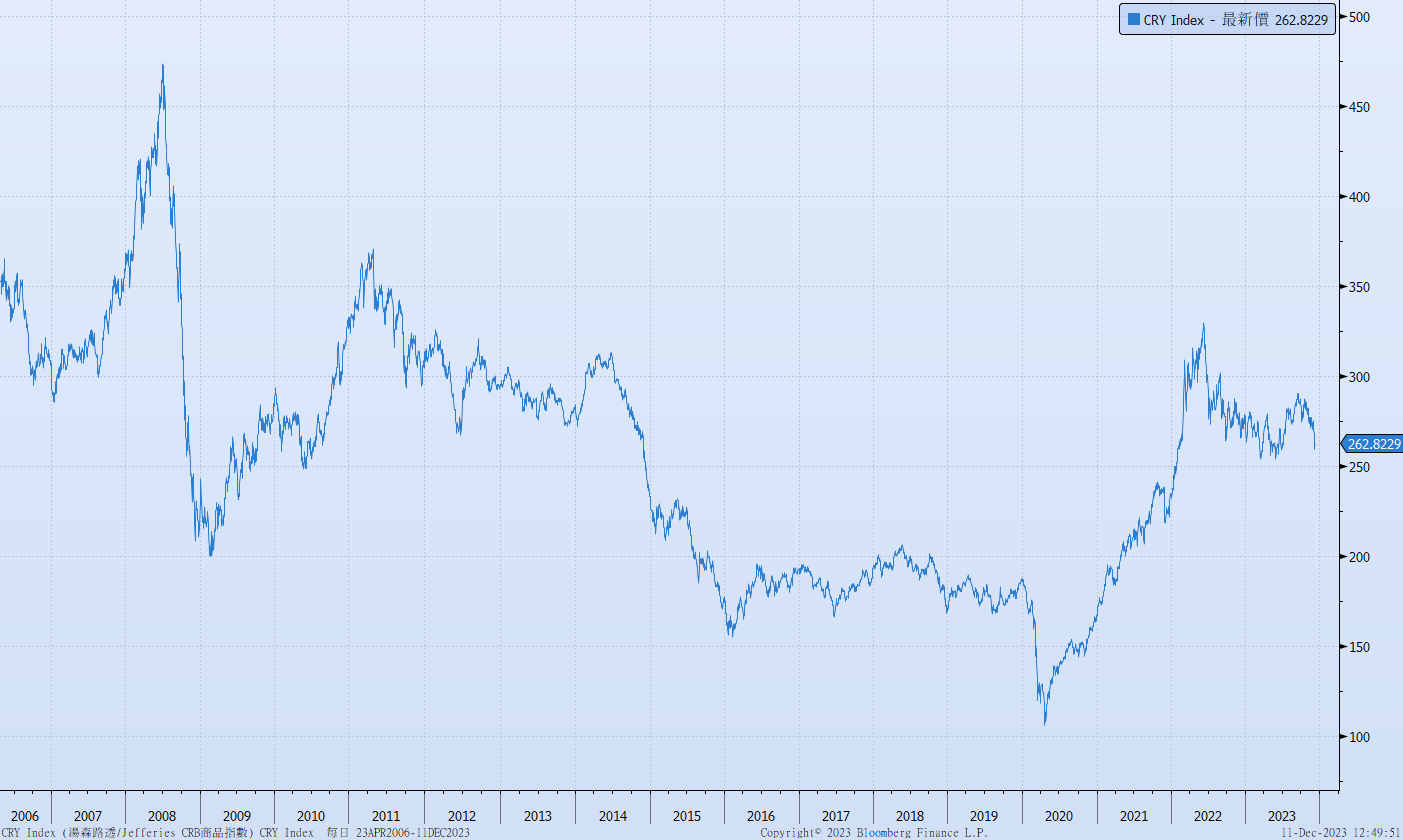 美國GDP成長率
密大消費信心
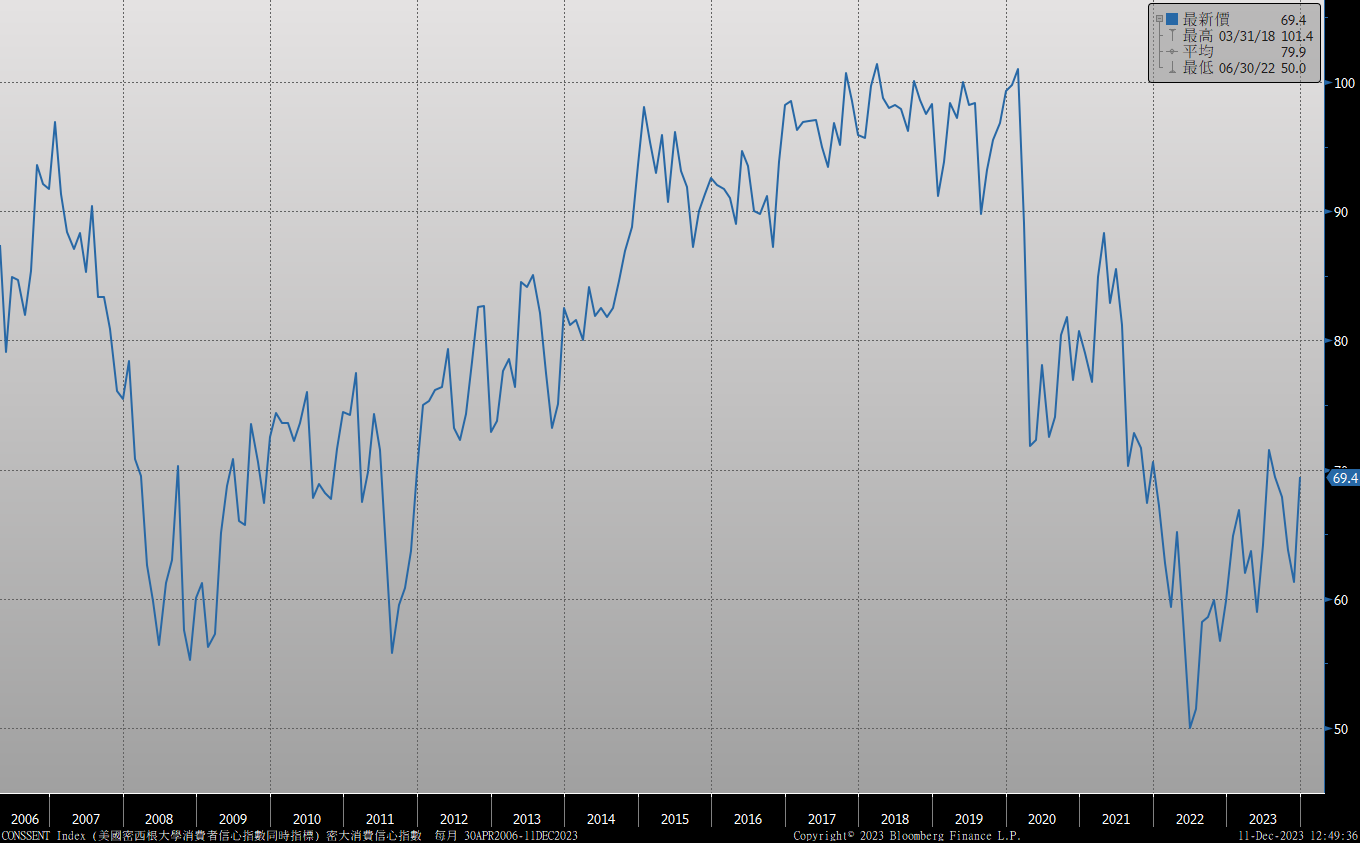 美國個人消費支出核心平減指數 經季調(年比)
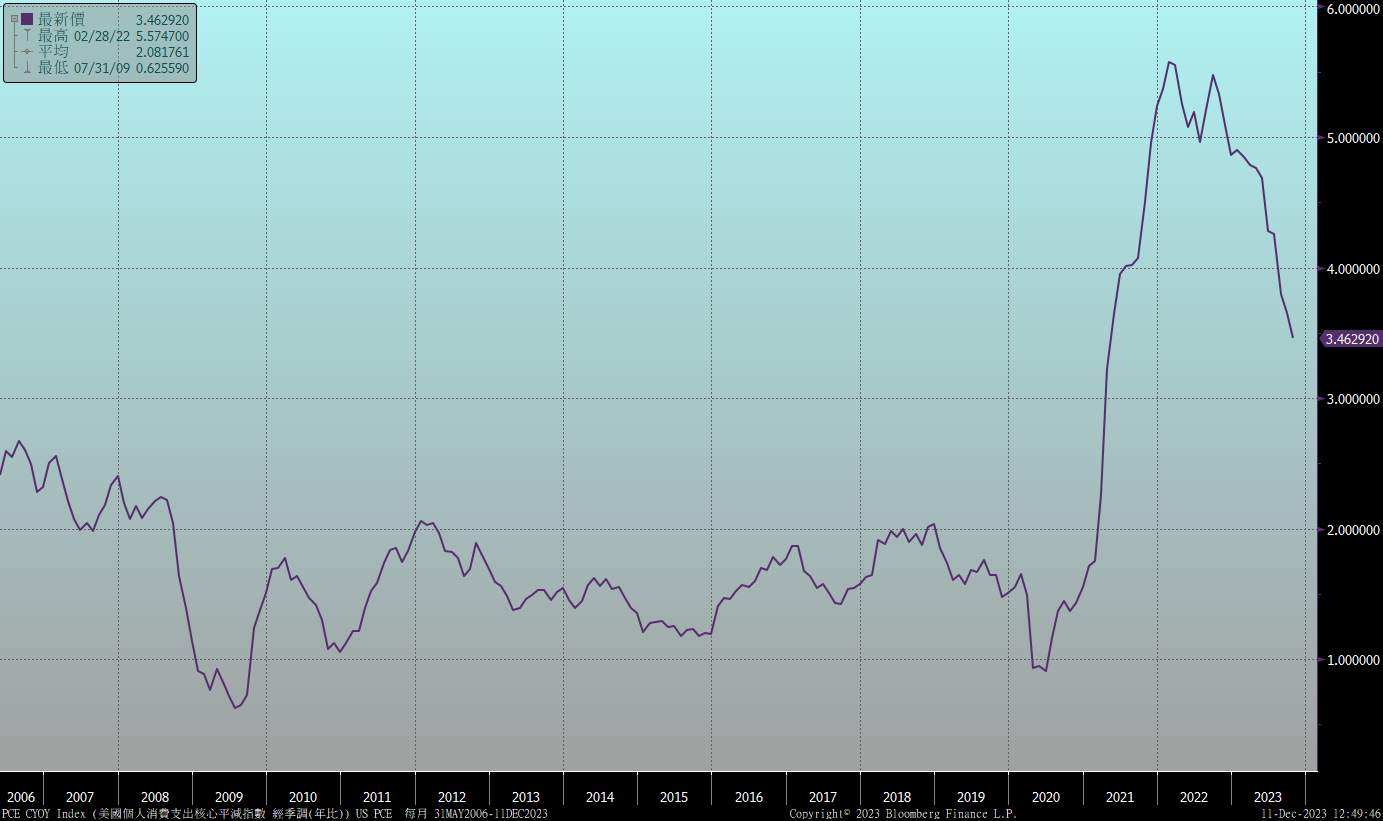 美國就業情況
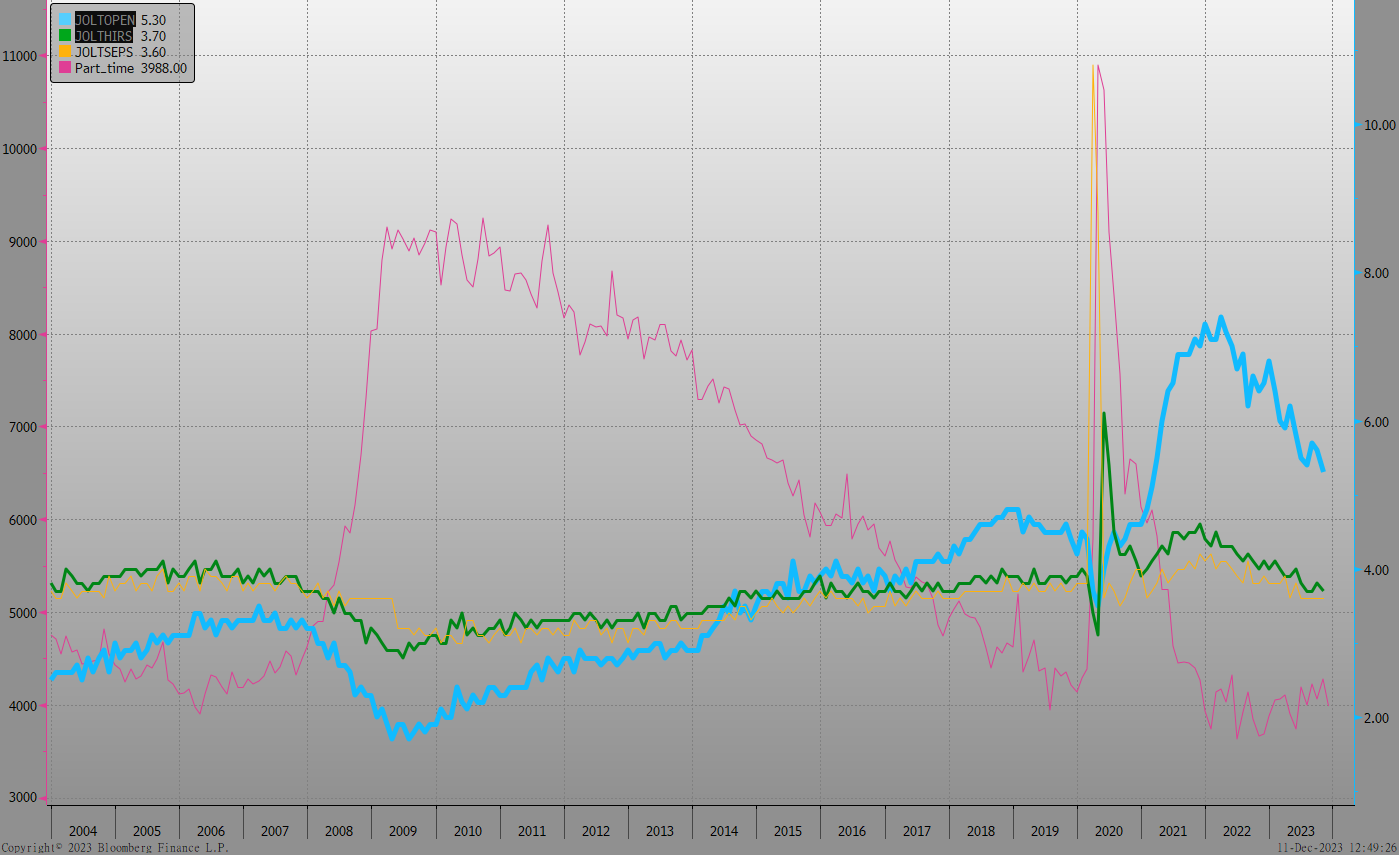 美國非農就業人數
美國新屋及成屋銷售
ISM指數
SOFR OIS
經濟數據預報
市場展望
從利率走勢看，美債10y利率自11月來跌多漲少，呈現下跌趨勢，季線也開始轉為下彎，升息循環以來的高點確立，市場氣氛轉為有利多頭。
經濟數據方面，即將公布德國12月ZEW數據，美國11月CPI數據及PPI數據，11月新屋開工數據。另外，歐洲央行、FOMC與台灣央行也都將召開貨幣政策會議。目前市場已預期本月FOMC維持利率不變，關注將公布的點陣圖的指引。惟美債利率有超跌情況，可能反彈修正。台債市場，10y公債利率隨美債利率走勢，但由於養券成本仍高，預估再跌空間有限。債券操作上，建議伺機購債，不追多。